KHTN8
DINH DƯỠNG VÀ HỆ TIÊU HÓA Ở NGƯỜI
GIẢI MÃ Ô CHỮ
Cách chơi
Chọn 1 ô chữ, tham gia trả lời câu hỏi để điền vào ô chữ, hoàn tất 8 câu hỏi để tìm ra từ khóa của ô chữ.

Câu trả lời đúng   +1đ
Từ khóa đúng      +3đ
Question Time
Giải mã ô chữ
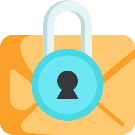 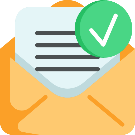 t
t
a
m
u
i
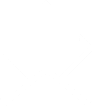 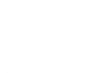 a
n
p
a
t
h
h
i
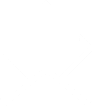 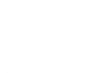 g
e
i
m
n
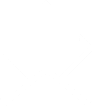 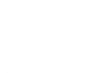 a
c
u
t
h
n
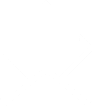 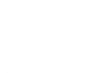 r
t
t
h
u
a
o
u
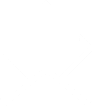 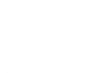 r
n
u
o
t
n
o
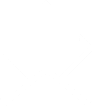 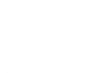 g
n
a
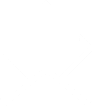 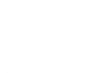 o
c
d
n
a
i
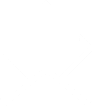 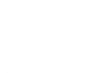 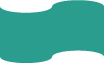 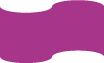 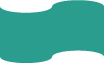 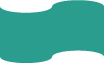 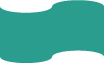 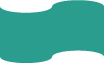 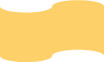 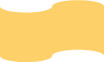 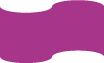 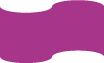 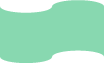 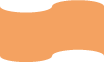 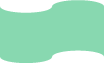 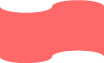 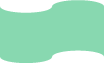 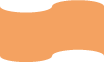 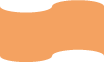 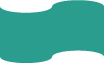 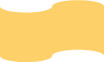 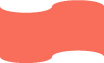 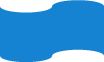 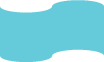 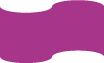 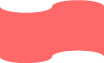 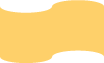 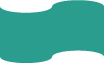 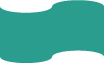 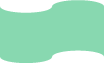 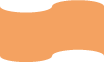 Câu số 1
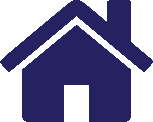 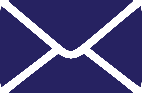 Dự trữ dịch mật là chức năng của bộ phận nào?
Đây là gì?
ậ
t
ú
i
m
t
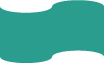 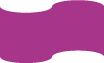 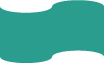 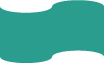 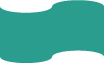 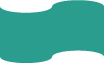 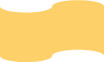 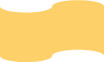 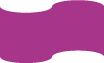 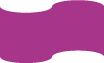 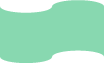 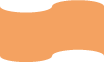 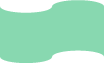 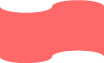 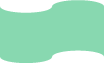 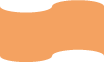 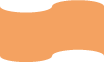 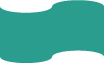 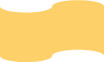 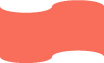 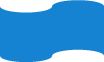 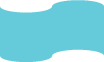 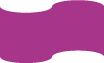 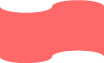 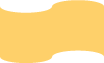 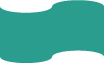 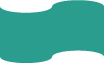 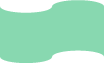 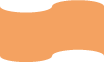 Câu số 2
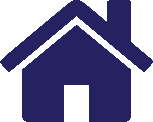 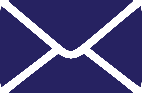 Hậu môn có chức năng là gì?
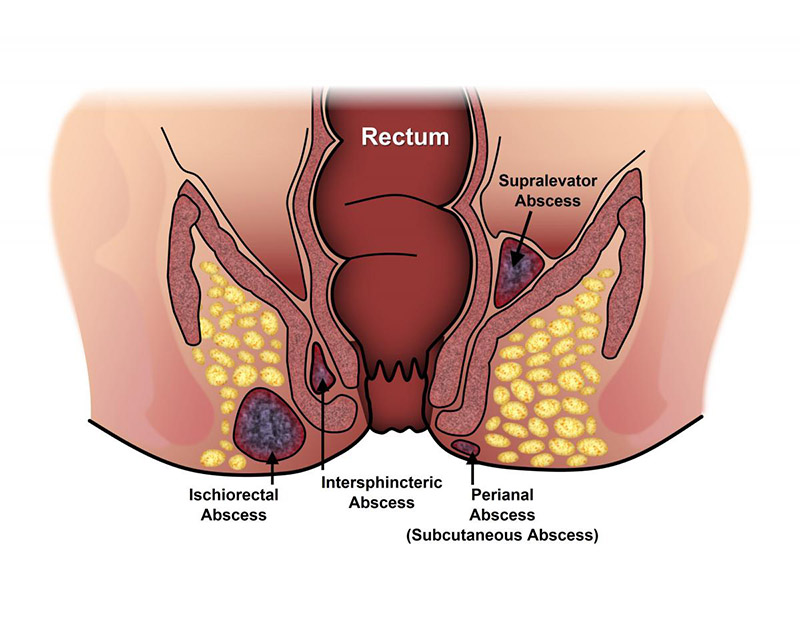 Đây là gì?
t
h
n
ả
â
i
p
h
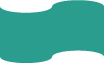 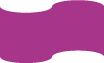 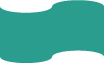 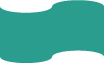 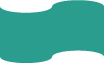 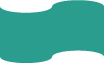 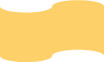 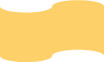 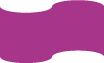 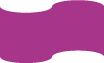 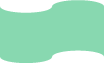 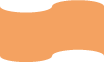 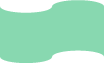 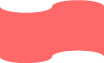 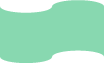 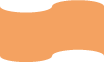 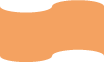 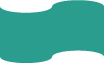 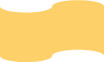 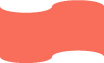 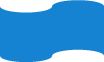 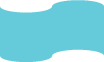 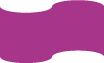 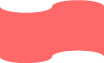 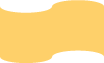 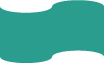 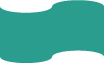 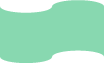 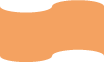 Câu số 3
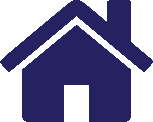 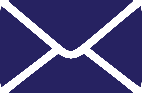 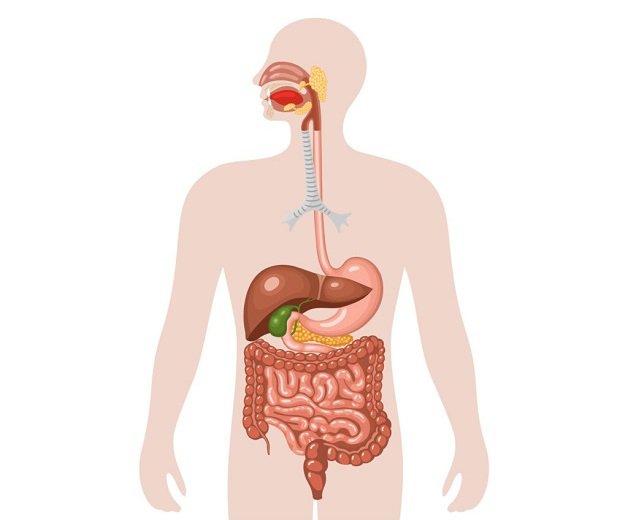 Phần đầu tiên của hệ tiêu hóa có chức năng là nhận thức ăn.
Đây là gì?
i
ệ
g
m
n
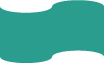 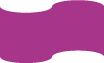 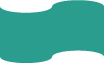 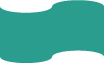 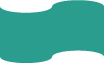 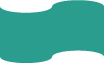 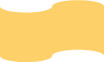 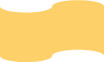 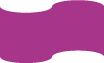 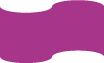 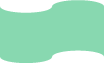 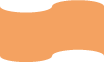 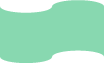 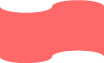 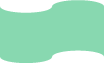 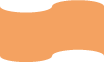 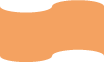 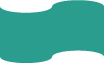 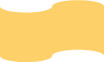 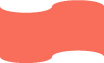 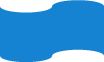 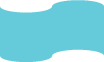 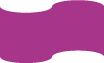 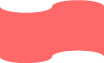 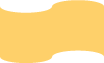 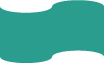 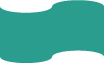 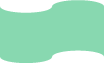 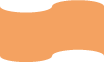 Câu số 4
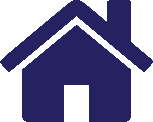 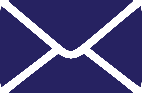 Con người cần ___ để tồn tại và duy trì hoạt động sống.
Đây là gì?
t
h
ứ
c
ă
n
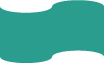 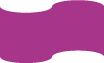 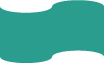 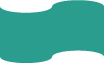 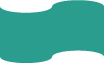 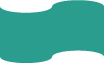 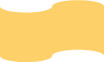 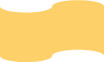 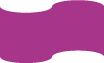 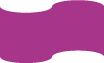 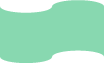 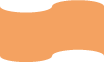 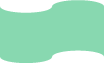 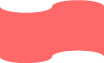 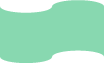 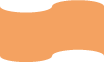 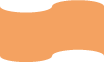 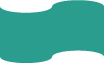 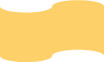 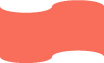 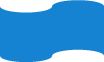 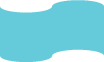 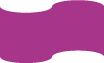 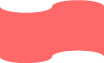 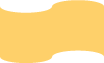 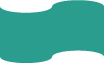 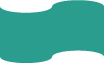 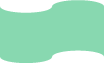 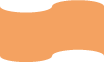 Câu số 5
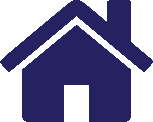 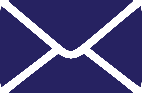 Manh tràng hay còn gọi là gì?
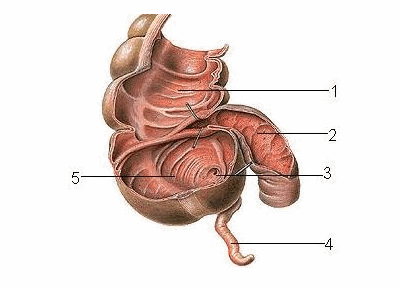 Đây là gì?
r
u
ộ
t
t
h
ừ
a
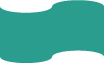 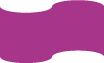 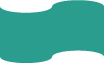 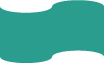 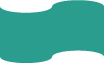 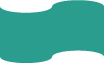 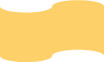 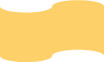 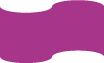 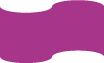 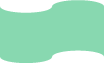 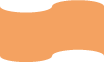 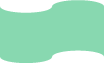 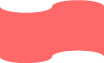 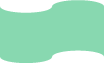 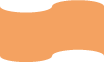 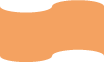 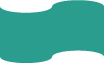 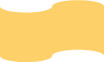 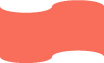 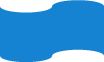 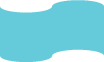 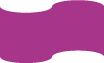 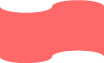 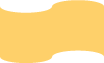 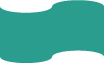 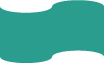 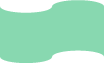 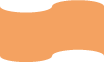 Câu số 6
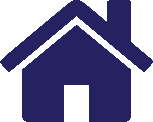 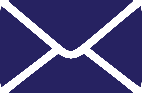 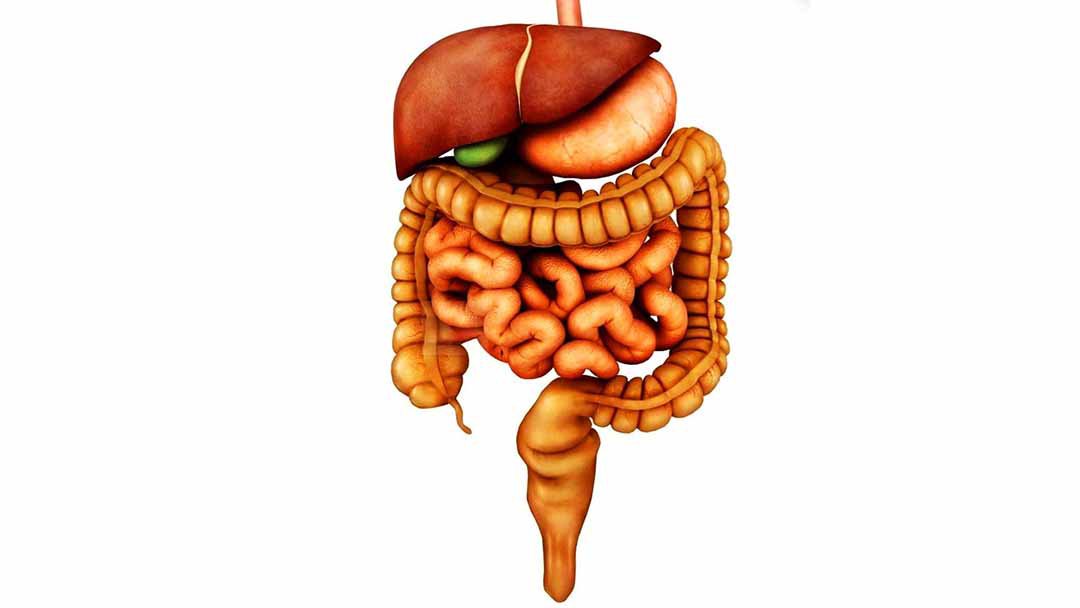 Một phần của hệ tiêu hóa, sau dạ dày và trước ruột già.
Đây là gì?
r
u
ộ
t
n
o
n
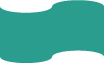 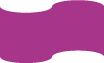 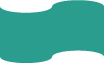 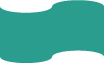 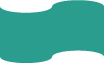 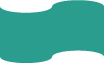 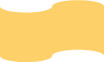 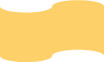 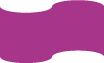 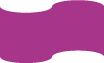 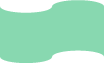 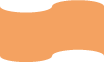 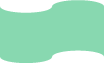 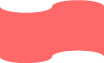 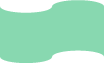 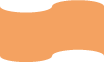 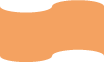 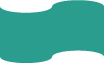 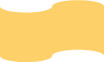 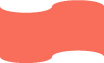 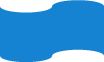 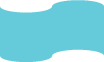 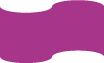 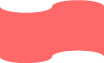 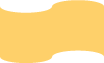 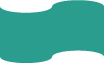 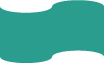 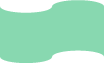 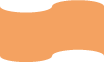 Câu số 7
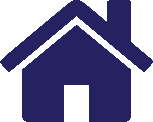 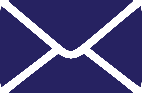 Bộ phận có chức năng đào thải độc tố trong cơ thể người.
Đây là gì?
g
a
n
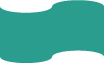 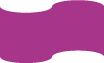 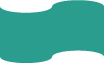 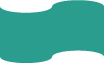 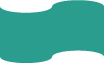 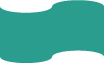 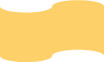 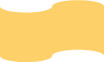 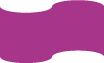 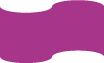 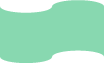 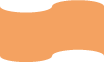 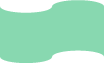 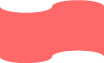 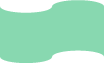 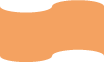 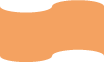 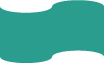 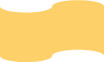 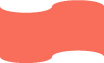 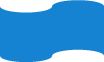 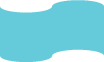 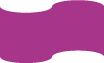 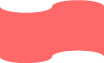 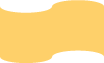 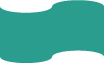 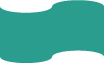 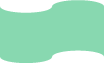 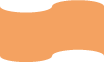 Câu số 8
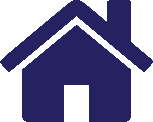 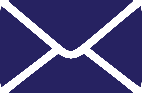 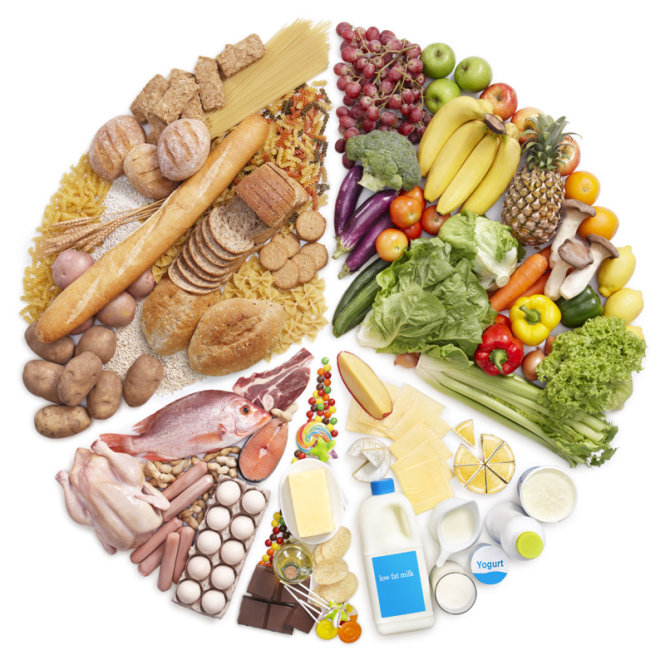 Một chế độ dinh dưỡng lành mạnh sẽ giúp cơ thể phát triển___
Đây là gì?
đ
ố
i
c
â
n